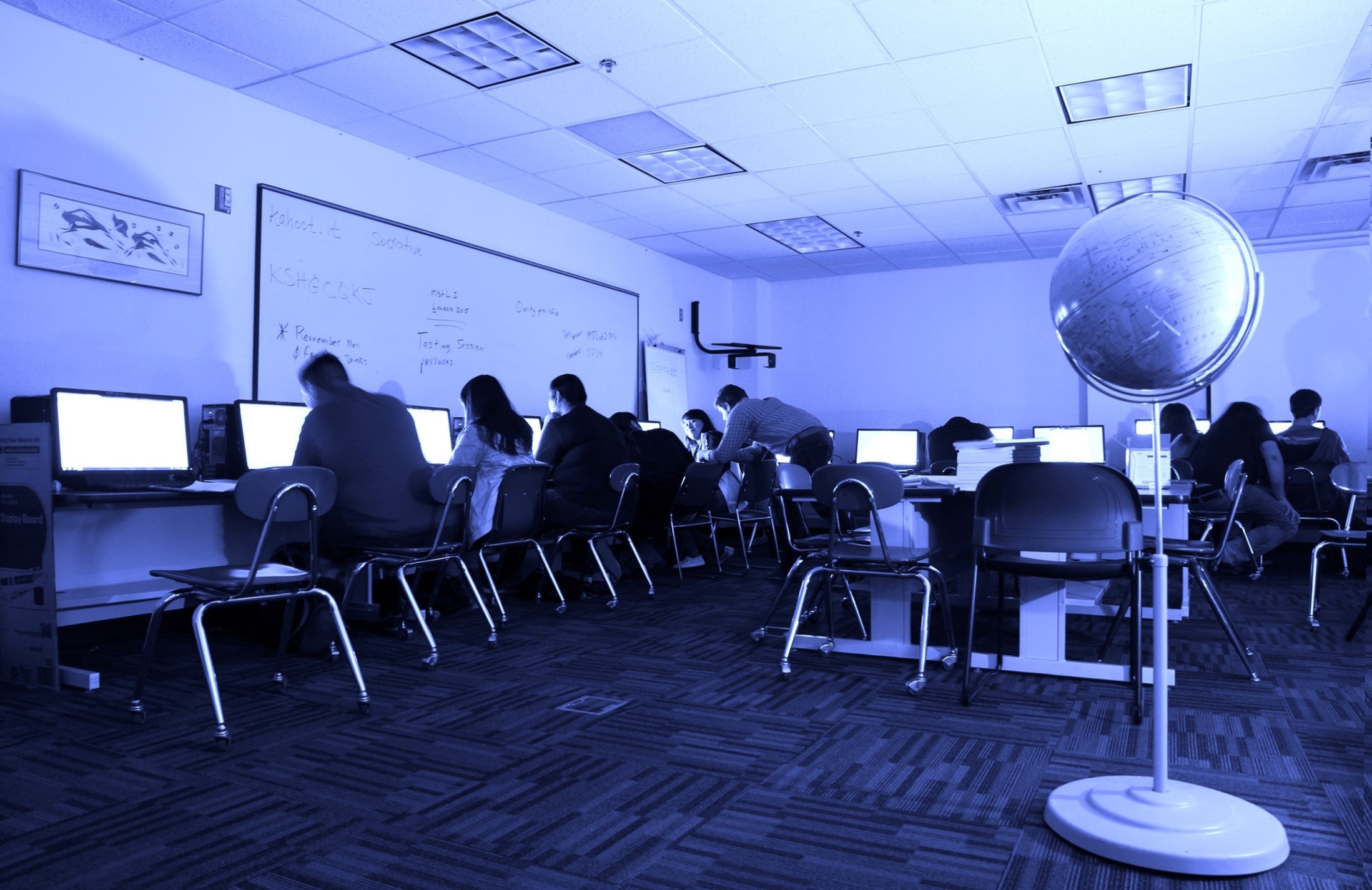 EPC FUNDAMENTALS
E-RATE PROGRAM TRIBAL APPLICANT TRAINING
2016
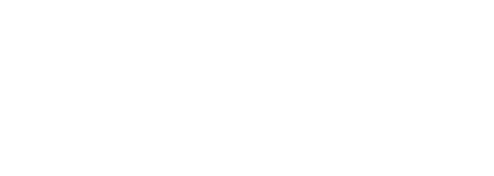 1
OVERVIEW
OVERVIEW
What is EPC?
What do I need to begin using EPC?
How do I log in for the first time?
How do I navigate to and complete the actions I want to take?
Where can I go for help?
GETTING STARTED
WHAT IS EPC?
EPC is the E-rate Productivity Center – the main point of contact for applicants with the E-rate Program
Complete and certify program forms including FCC Forms 498, 470, 471 and 486 
Obtain the status of applications and requests
Submit appeals and post-commitment change requests (e.g., SPIN changes and service substitutions COMING SOON)
Receive timely reminders and notifications
Respond to PIA questions
Ask USAC questions
GETTING STARTED
WHAT DO I NEED TO BEGIN USING EPC?
Organization account
Independent school
Independent library
School district
Library system
Consortium
NOTE: There are also accounts for service providers and for consultants.
Account administrator
GETTING STARTED
WHAT DO I NEED TO BEGIN USING EPC?
Organization account
Your organization account contains information about your organization and any related organizations.
The information for each organization is located in its profile.
Profiles for individual schools are managed through the school district profile.
Profiles for library branches are managed through the library system profile.
Consortium members manage their own profiles, and the members are listed in the consortium profile.
GETTING STARTED
WHAT DO I NEED TO BEGIN USING EPC?
Account administrator
The account administrator can:
Create other users on the organization account.
Assign user rights (permissions) to those users.
Full rights – view, complete, and certify program forms, update profile information.
Partial rights – view and complete program forms, update profile information.
 View-only rights – view program forms and profile information.
Update his or her own rights.
LOGGING IN
HOW DO I LOG IN FOR THE FIRST TIME?
First, USAC sets up accounts for the following (if they do not already exist):
The organization.
The individual schools or library branches that belong to the organization, if any.
The account administrator.
The account administrator must go to portal.usac.org, create a password, log in to EPC, and accept the terms and conditions of EPC use before he or she can take any actions.
Account users created by the account administrator must go through the same process (create, log in, accept).
Menu Bar
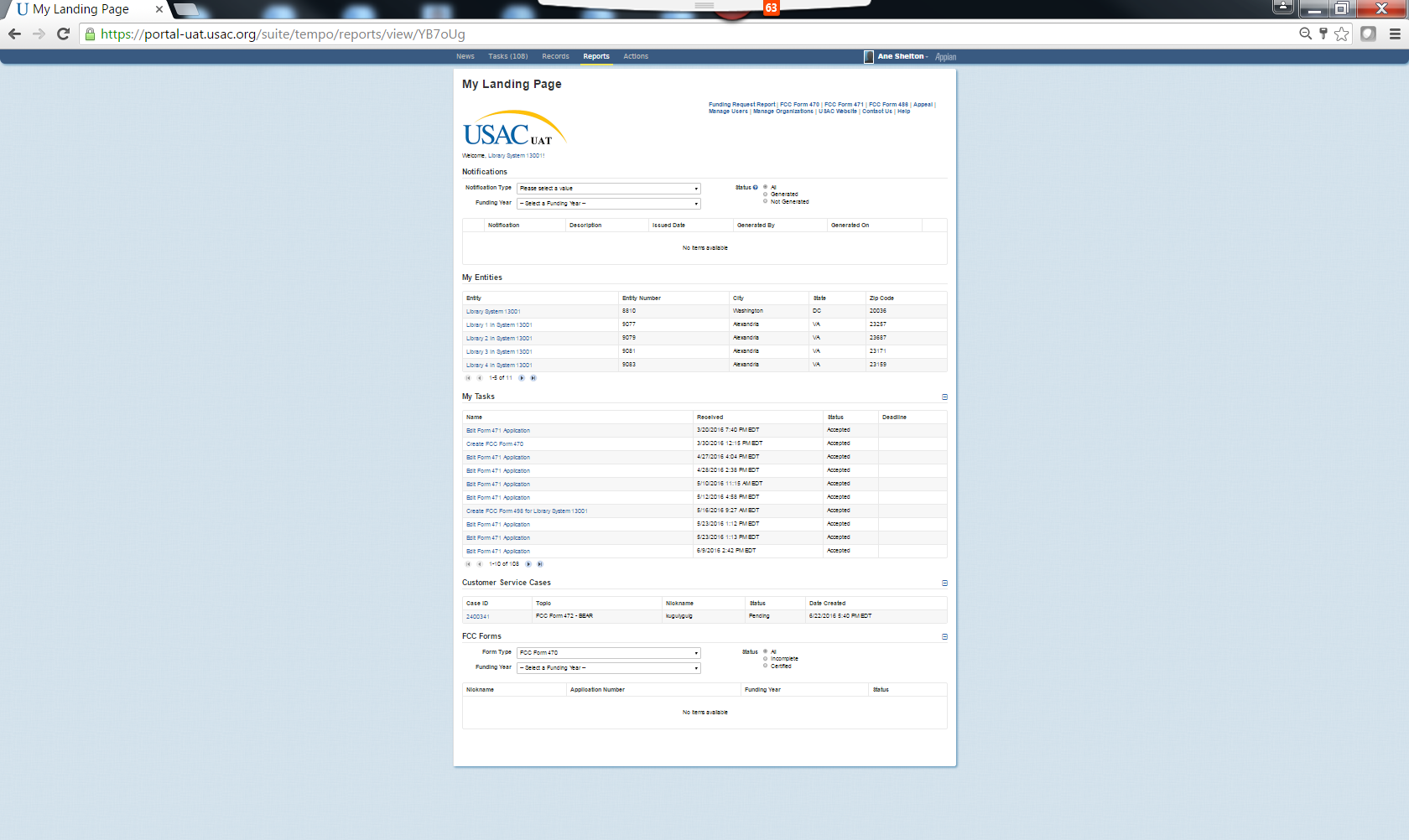 Quick Links
Notifications
My Entities
My Tasks
Customer Service Cases
FCC Forms
MY LANDING PAGE - NAVIGATION
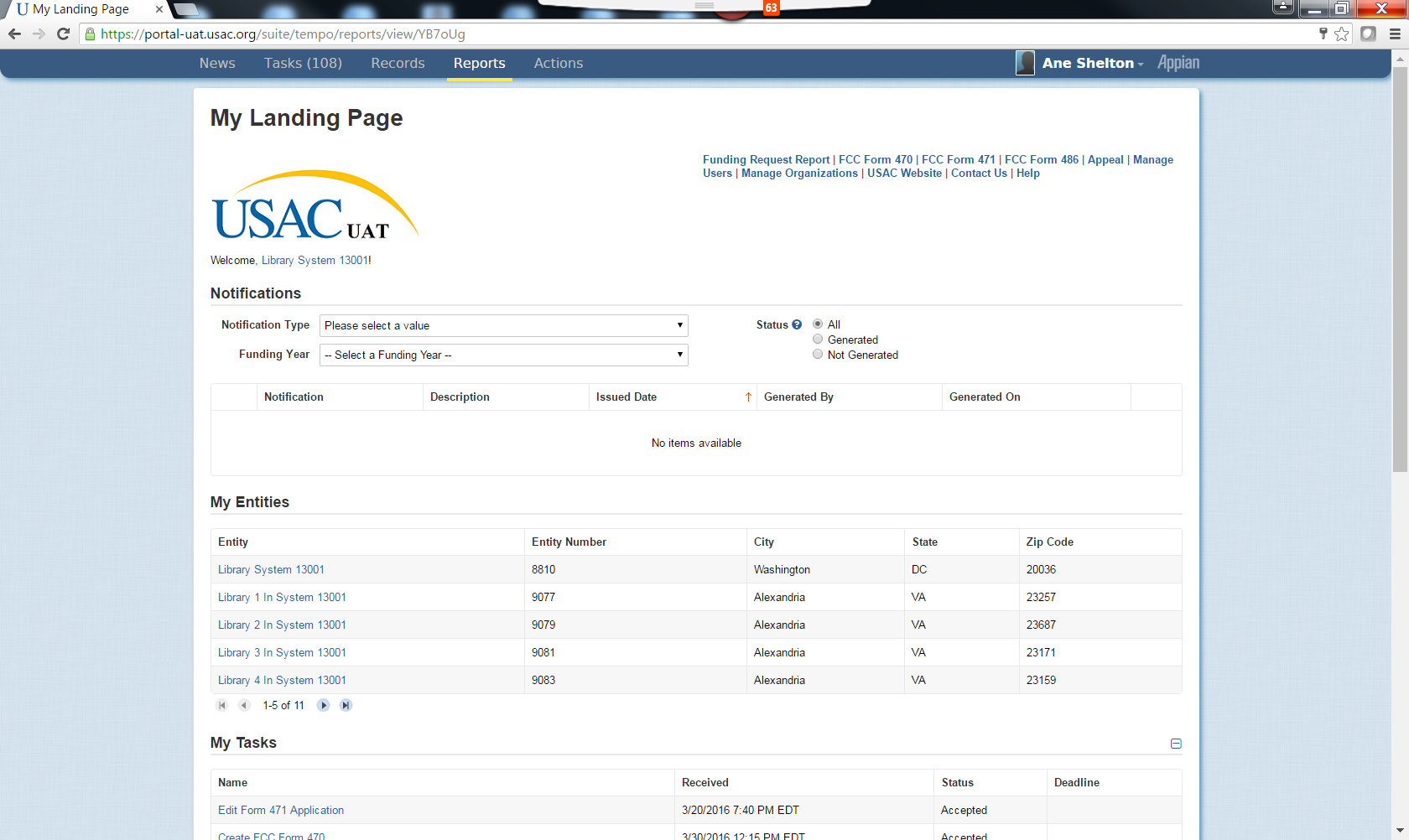 MENU BAR
The News tab contains your “letters,” other notifications from USAC (e.g. FCDL), and information on program activities – for example, if someone certifies a form.
The Tasks tab includes actions for someone in your organization to do, such as respond to PIA requests.
The Records tab features lists of related groups, such as applicants, service providers, and program forms.
NAVIGATION
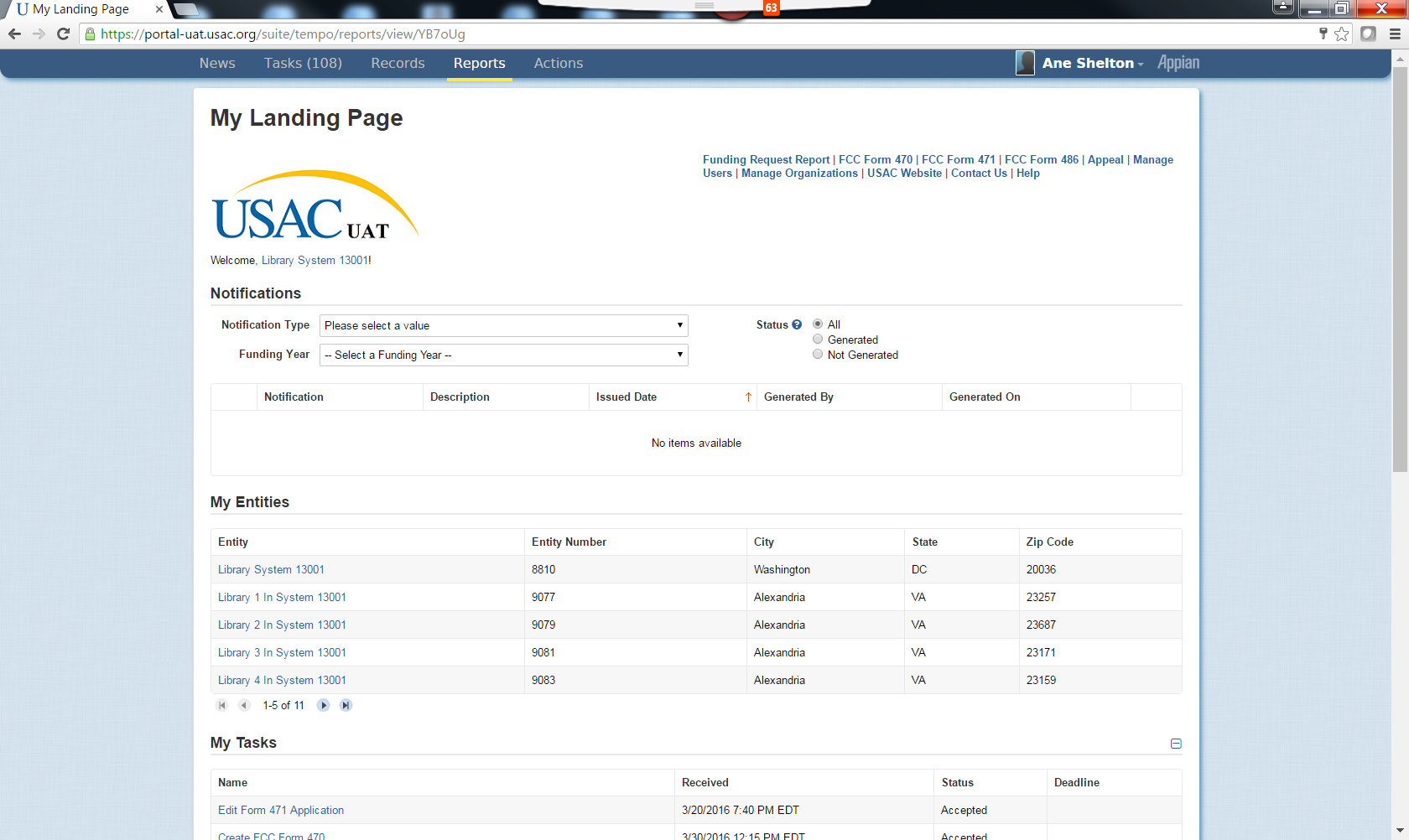 MENU BAR (CONTINUED)
At this point, the Reports tab is limited to landing pages and RAL modification requests, but other reports can be added later.
Actions include things you can do, such as submitting a customer service request or exporting FCC Form 470 or 471 data.
NAVIGATION
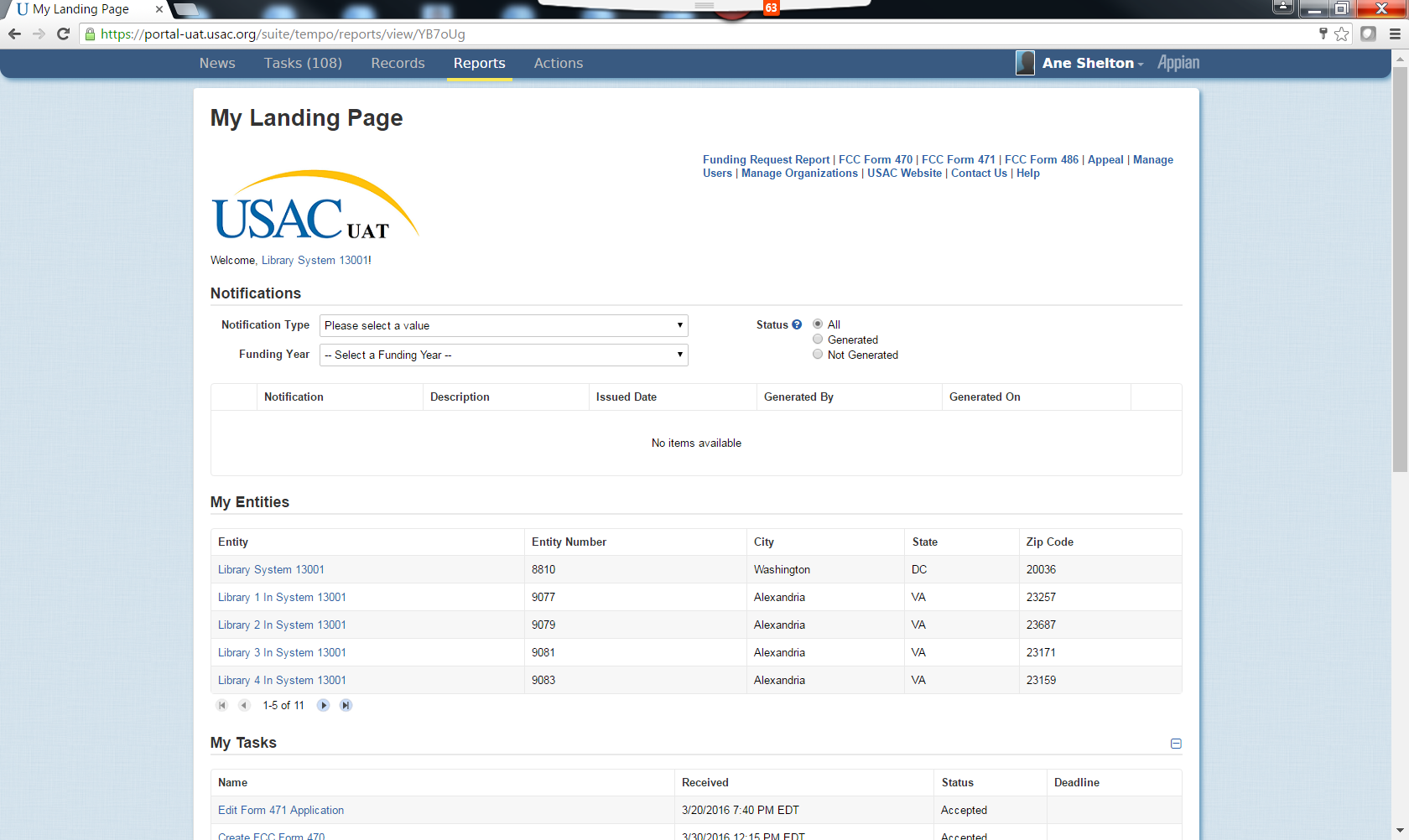 QUICK LINKS
Quick links to actions you can take
File a program form (FCC Forms 470, 471, 486)
Manage users (edit, create, change permissions)
Manage organizations (edit information)
Contact us (open a customer service case)
NAVIGATION
NOTES ON FILING PROGRAM FORMS
FCC Forms 470, 471, 486 can be filed from:
The links below the menu bar – OR –
The parent organization’s main page (click “Related Actions” and then the appropriate form, or click “FCC Forms” and then the appropriate button at the top of the page)
FCC Form 498 can be filed from the parent organization’s main page by clicking “Related Actions.”
Only the school or library official or general financial contact will be able to see the FCC Form 498 link.
NAVIGATION
NOTES ON FILING PROGRAM FORMS
FCC Form 472 (BEAR) must be filed in the legacy system (from the Forms page on the USAC website).
FCC Form 500 must be filed on paper for now.
Other program forms:
FCC Form 474 (SPI), a service provider form, must be filed in the legacy system.
FCC Form 473 (SPAC), a service provider form, must be filed in the E-File System.
NAVIGATION
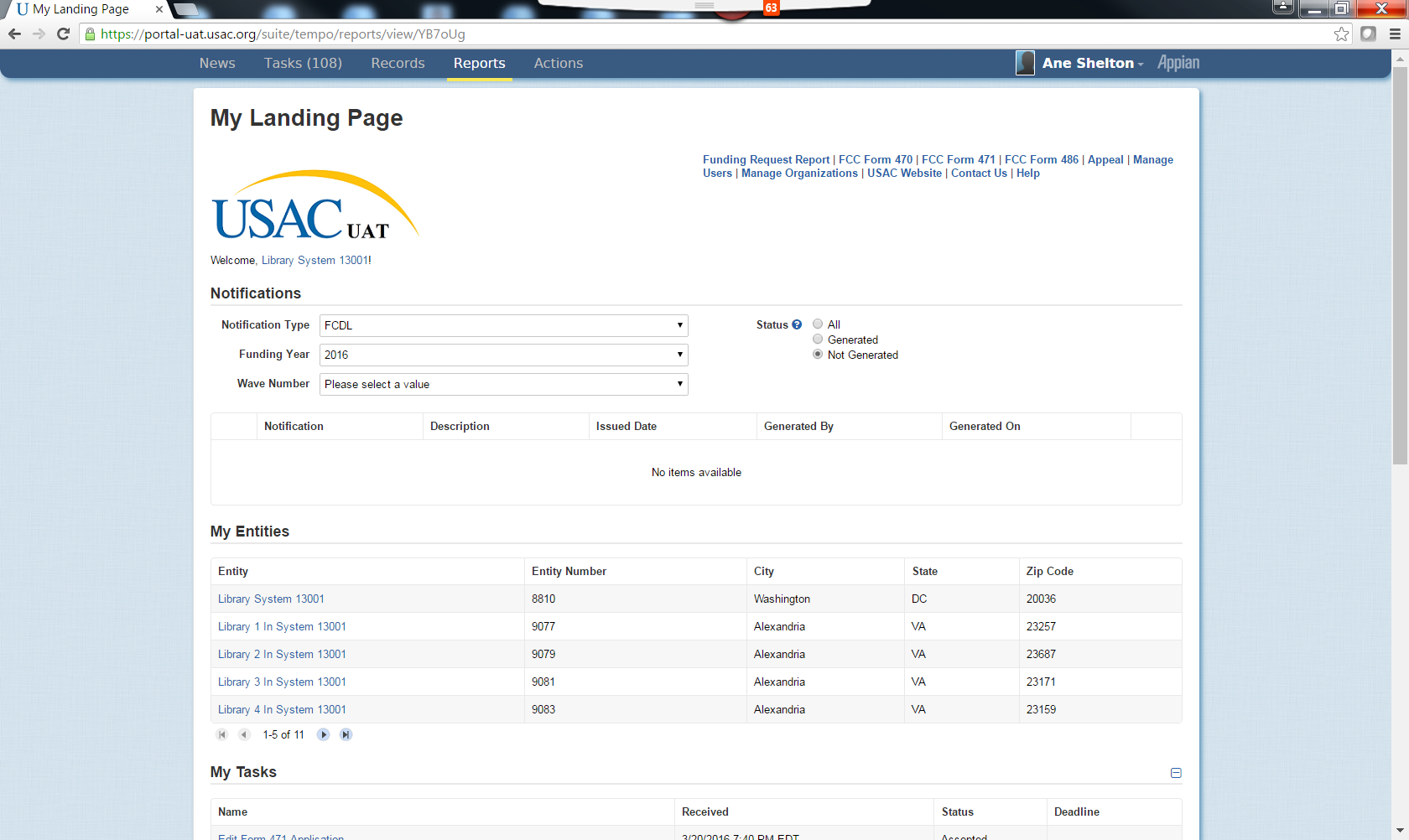 NOTIFICATIONS
From this section, you can search for, generate, and view notifications such as a Funding Commitment Decision Letter or FCC Form 486 Notification Letter.
NAVIGATION
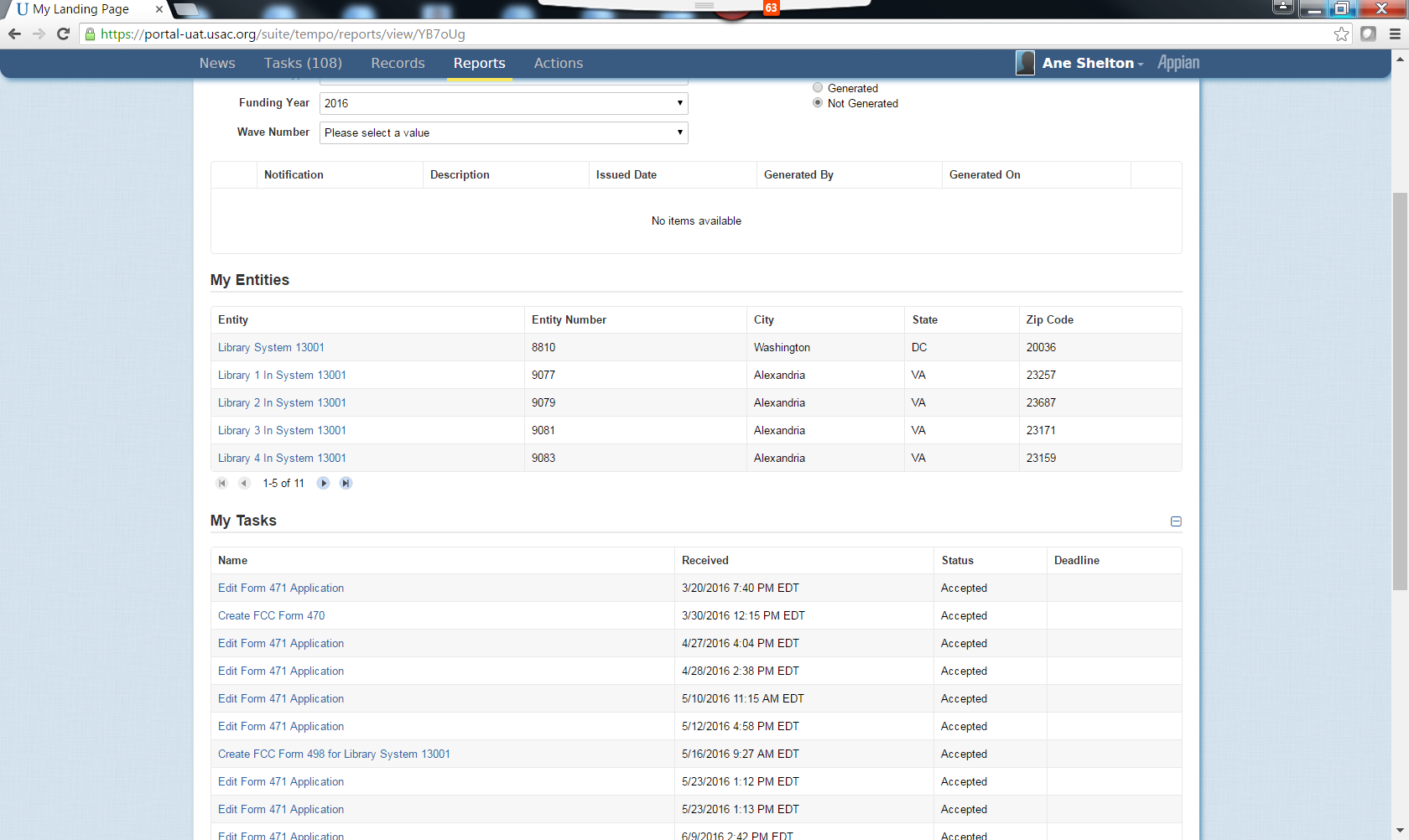 MY ENTITIES
From this section, you can access and edit profile information for each of your entities (individual schools, library branches, non-instructional facilities, annexes).
NAVIGATION
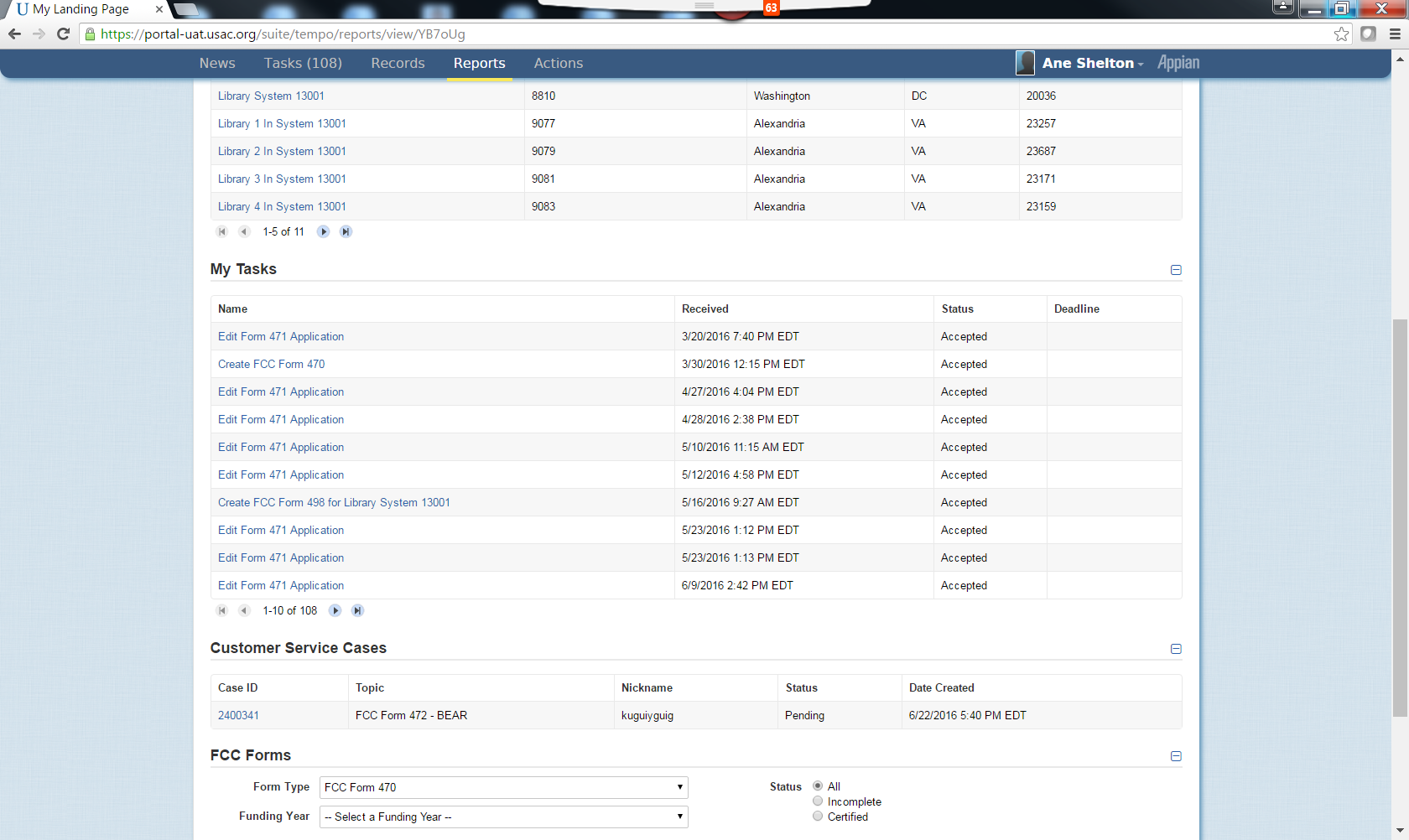 MY TASKS
From this section, you can access tasks that need to be completed, such as certifying a form.
If you start but do not certify a form, the system will create a task for you to return to and finish your work from where you left off.
NAVIGATION
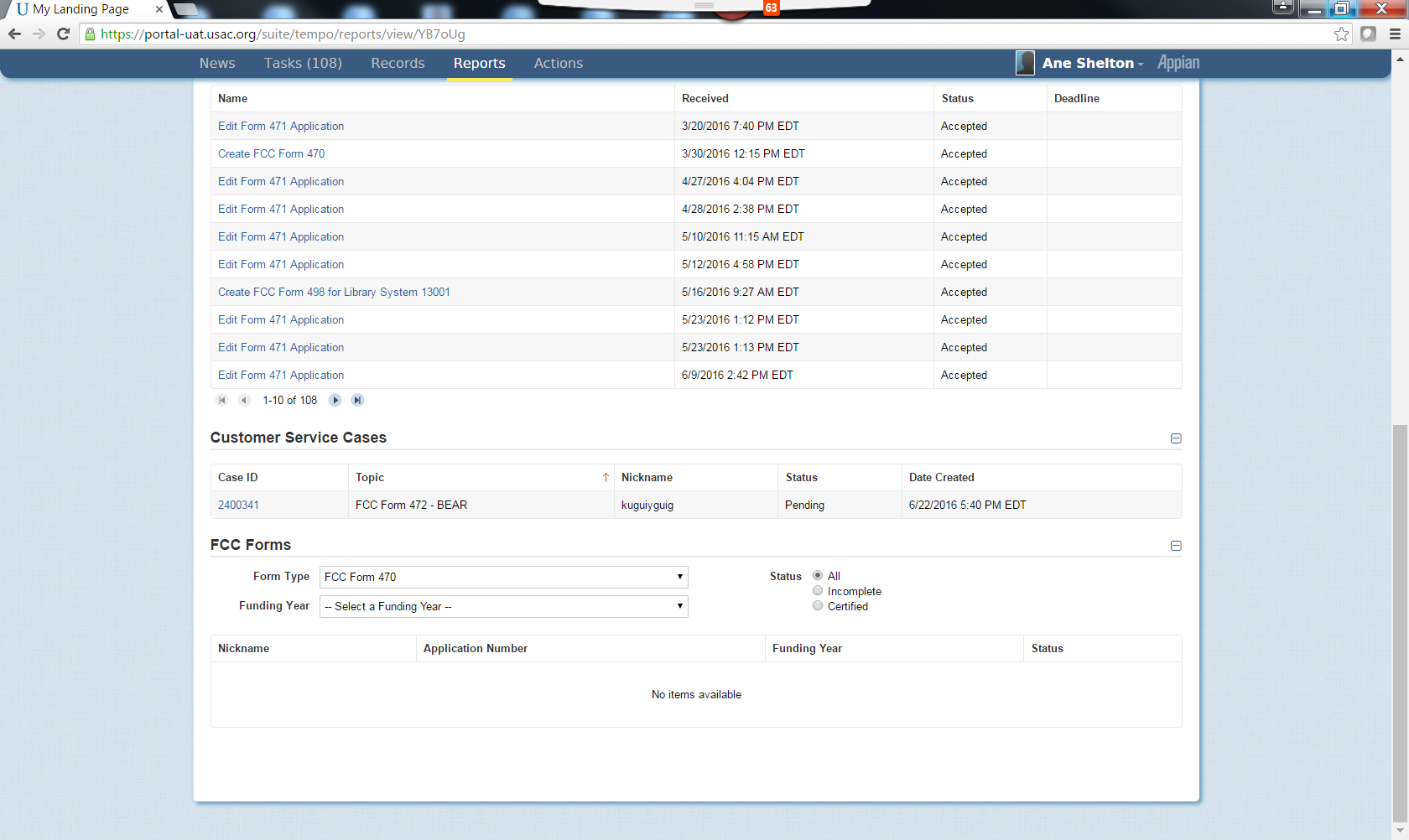 CUSTOMER SERVICE CASES
EPC users can file customer service cases, which are requests sent to the Client Service Bureau (our call center).
To create a case, go to the Actions tab in the Menu Bar and choose “Contact Us.”
You can ask a question, provide information, or make certain requests.
NAVIGATION
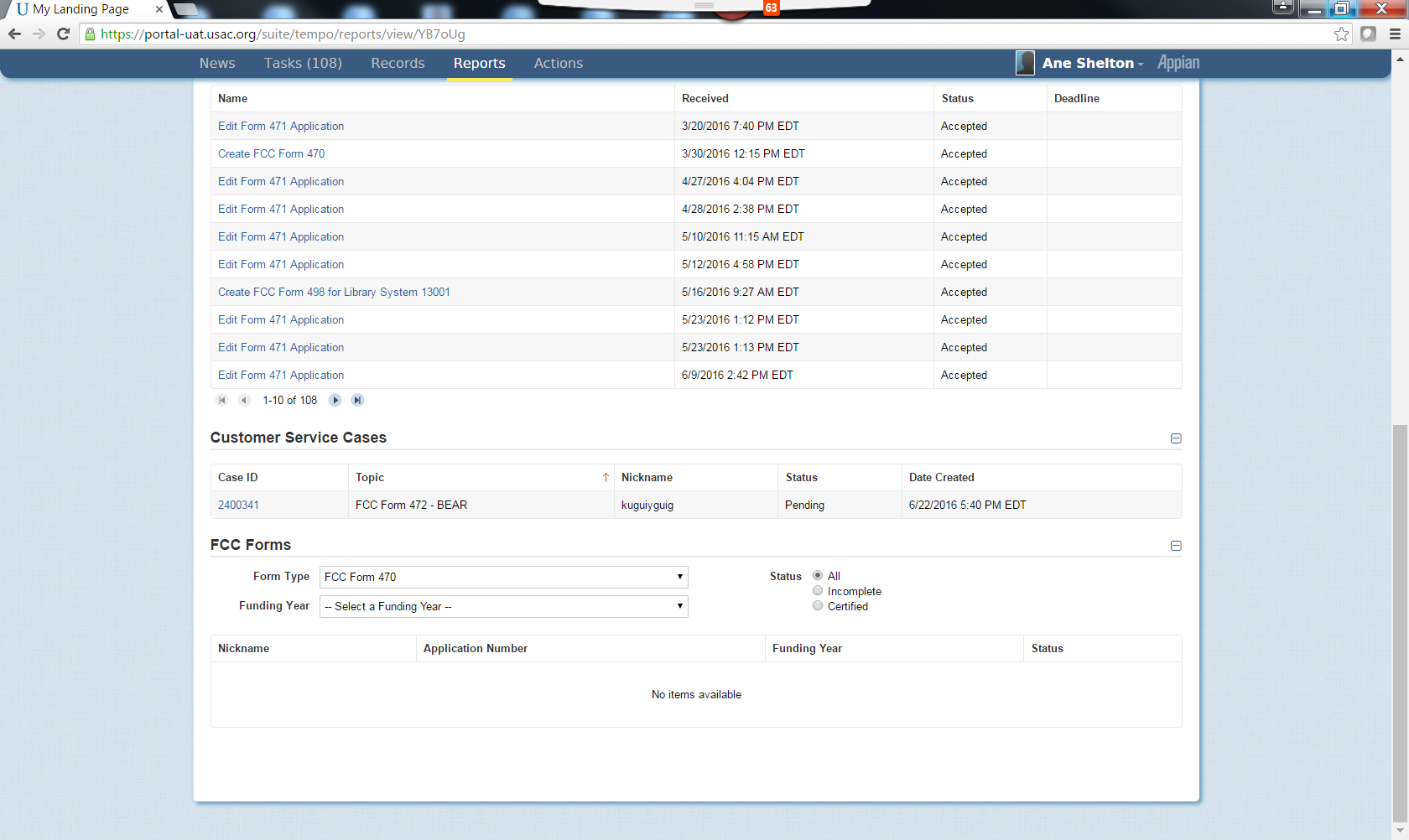 CUSTOMER SERVICE CASES
From this section, you can view a customer service case that you have already submitted, track USAC actions on the case, attach documentation, and/or ask follow-up questions.
More interactivity is possible than with the Submit a Question function.
NAVIGATION
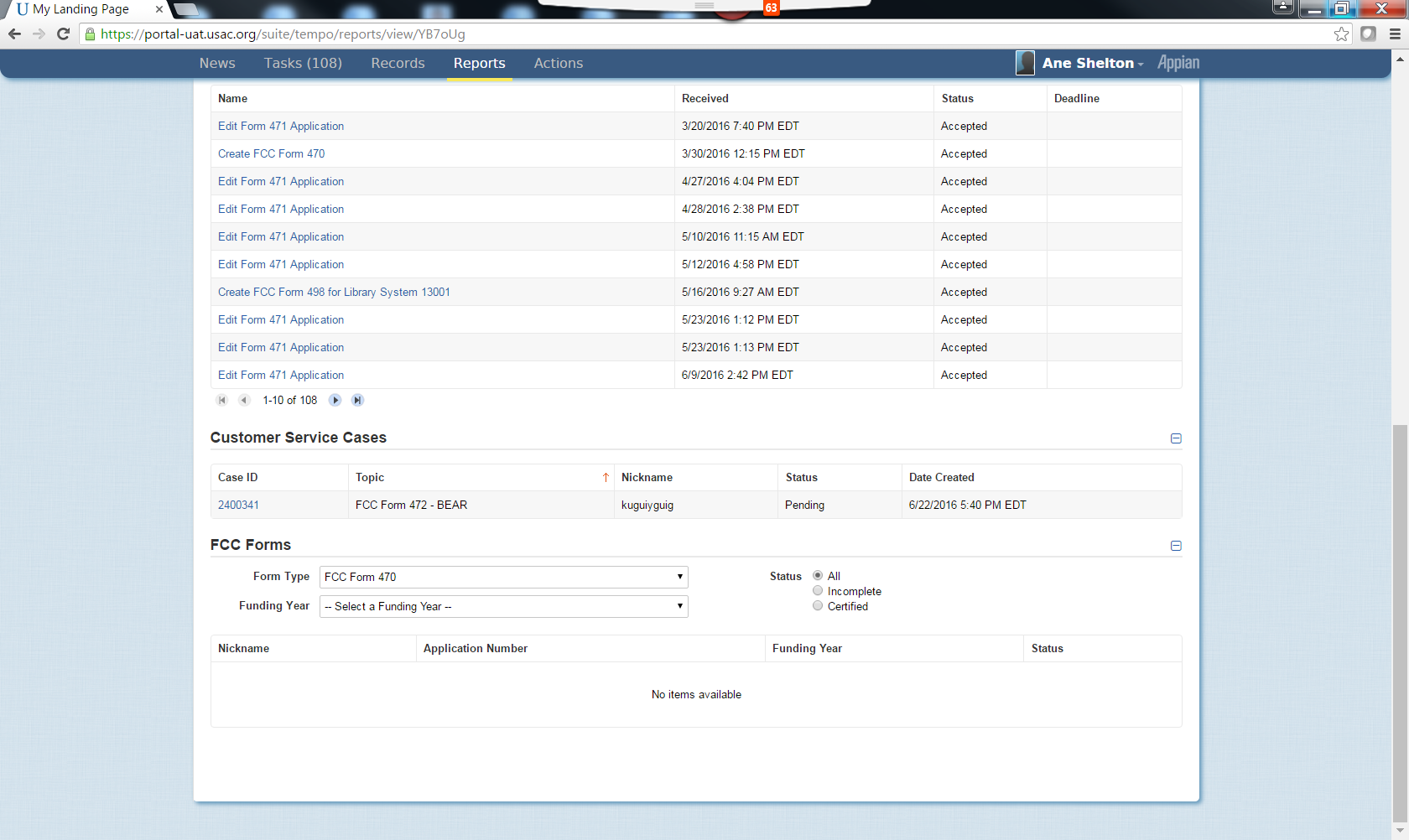 FCC FORMS
From this section, you can search for and view program forms started and/or certified by your organization.
ADDITIONAL ACTIONS
HOW TO SUBMIT RNL MODIFICATIONS
USAC issues a Receipt Notification Letter (RNL) in the News feed immediately after an FCC Form 470 is certified.
Applicants can submit modifications to the form, including adding an RFP document.
Navigate to the specific form and select the application.
Under “Related Actions,” choose the specific modification you want to make.
Complete and submit the information requested.
ADDITIONAL ACTIONS
HOW TO SUBMIT RAL MODIFICATIONS
USAC issues a Receipt Acknowledgment Letter (RAL) in the News feed immediately after an FCC Form 471 is certified.
Applicants can submit modifications (Submit Modifications).
Navigate to the specific form and select it.
Under “Related Actions,” choose “Submit Modification Request (RAL).” You can submit one or multiple modifications by navigating to the appropriate section(s) of the request.
ADDITIONAL ACTIONS
HOW TO RESPOND TO PIA QUESTIONS
During USAC’s review of an FCC Form 471, USAC may have questions for the applicant.
USAC notifies the applicant of the questions through email to the contact person and an item in the News feed.
The person who will answer the questions goes to Records and enters the application number to access the questions.
All questions must be answered before the response can be submitted.
ADDITIONAL ACTIONS
HOW TO SUBMIT APPEALS
Applicants can appeal a USAC decision.
Click “Appeal” in the list of options just under the menu bar on the landing page.  -OR-
Under the organization’s profile page, click “Related Actions” from the left-hand menu and “Create Appeal” from the list of options.
Identify the FRN(s) and provide the information requested.
Receipt confirmation sent (COMING SOON)
GETTING ASSISTANCE
WHERE TO GO FOR HELP
Call the Client Service Bureau at (888) 203-8100 for help with the following:
Verifying accounts and account administrators
Updating profile information
Creating new users and updating existing users 
Linking organizations
General questions about the portal
GETTING ASSISTANCE
WHERE TO GO FOR HELP
Visit the USAC website for the following:
Glossary of terms
Frequently asked questions
Applicant user guides
Video tutorials
Copy of the portal terms and conditions
APPLY FOR E-RATE PAGE
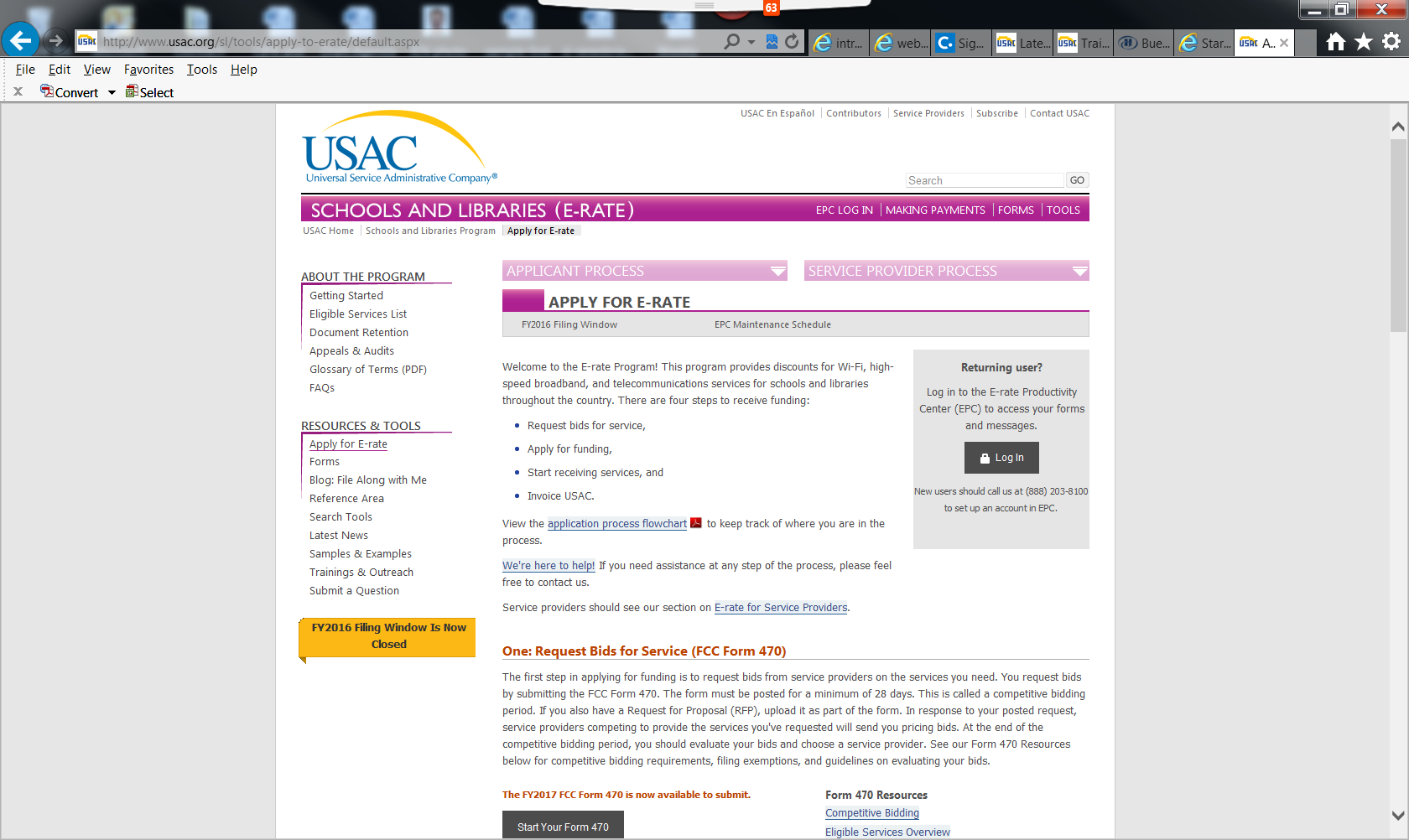 QUESTIONS?
EPC FUNDAMENTALS
THANK YOU!
EPC FUNDAMENTALS
BREAK
NEXT PRESENTATION: EPC HANDS-ON WORKSHOP
usac.org/sl  •  TribalTraining@usac.org  •  (888) 203-8100